Sistemas DistribuidosConceptos BásicosPropiedades
MSI. Nancy A. Olivares Ruiz
Introducción
Los SD suponen un paso más a la evolución de los sistemas informáticos
Lo anterior se debe a las necesidades actuales que las aplicaciones plantean y a la tecnología que lo hace posible
“Recurso” en adelante se entenderá como cualquier dispositivo o servicio, hardware, software, susceptible de ser compartido
Un poco de historia
Sistema de lotes:	
Primeros sistemas operativos
Permitían procesar en diferido y secuencialmente datos en tarjetas perforadas
Sistemas centralizados de tiempo compartido:
Incrementar la eficiencia en el uso del CPU, disminuyendo los tiempos de respuesta de los usuarios
Los recursos están centralizados y se accede al sistema mediante terminales
Tipo de sistemas…
Sistemas de teleproceso:
La diferencia al anterior es que las terminales (sistemas personales) son remotos y acceden a un sistema central utilizando una infraestructura de red y un protocolo de comunicación
Ejemplos: sistemas de reservas y transacciones bancarias
Tipo de sistemas…
Sistemas Personales:
Sistema dedicado para un único usuario
Costo reducido en hardware
S.O monousuario, posteriormente sistemas multiusuario y diseñados para tiempos compartidos (UNIX, Windows NT)
De PC’s a dispositivos móviles
Tipo de sistemas…
Sistemas en red:
Terminales hacia sistemas autónomos
La computadora central desaparece
Conjunto de computadoras conectadas entre sí utilizando una infraestructura de red
Una máquina como servidor, los clientes acceden a un recurso remoto mediante solicitud a un servidor
El desarrollo de protocolos (TPC/IP) ha permitido interconectar las máquinas independientemente de las características de los S.O (interoperatividad)
Tipo de sistemas…
Sistema distribuido:
Los recursos de diferentes máquinas en red se integran de forma que desaparece la dualidad local/remoto
Diferencia fundamental: la ubicación del recurso es transparente a las aplicaciones y usuarios
El usuario accede a los recursos del sistema distribuido a través de una interfaz gráfica de usuario desde un terminal, despreocupándose de su localización.
Definición de SD
Tanenbaum “El usuario accede a los recursos del sistema distribuido a través de una interfaz gráfica de usuario desde un terminal, despreocupándose de su localización”.
Entendiendo la definición…
1 Conjunto de computadoras
2 Interconectados 
3 que comparten un estado (característica privativa de los SD)
4 ofreciendo una visión de estado único (siendo consecuencia un sistema único) que muestra los recursos de manera homogénea, ocultando su distribución
Objetivo primordial de los SD
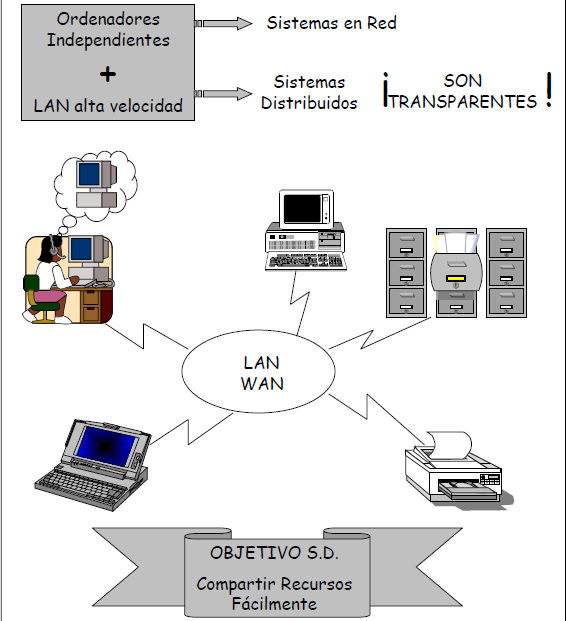 Compartir recursos 
fácil y eficientemente 
entre múltiples 
usuarios
Características de los SD
Transparencia
Un SD que cumpla con las siguientes propiedades conseguirá la transparencia:

Compartimiento de recursos
Sistema Abierto
Tolerancia a Fallos
Escalabilidad
Seguridad
Transparencia…
De identificación: 
Los espacios de nombres de los recursos son independientes de la topología de la red y de la propia distribución de los recursos.
De la ubicación física de los recursos:
Ni los usuarios ni las aplicaciones conocen en qué nodo reside el recurso accedido, o si éste es local o remoto. 
los recursos pueden migrar entre nodos sin que las aplicaciones se vean afectadas
Transparencia…
De replicación:
Ni los usuarios ni las aplicaciones conocen cuántas unidades hay de cada recurso, ni si se añaden o eliminan copias del recurso
De paralelismo:
Una aplicación puede ejecutarse en paralelo, sin que la aplicación tenga que especificarlo, y sin consecuencias sobre la ejecución, salvo por cuestiones de rendimiento
Transparencia…
De compartición:
El que un recurso compartido intente ser accedido simultáneamente desde varias aplicaciones no tiene efectos sobre la ejecución de la aplicación.
De rendimiento:
Inevitablemente, implementar las propiedades de los sistemas distribuidos será a costa de una pérdida de rendimiento
Se deben buscar soluciones de compromiso
Escalabilidad
Escalable:
Conserva su efectividad frente al incremento de recursos y clientes
El sistema debe ser capaz de admitir más recursos y clientes sin cambiar su modelo
“Capacidad del sistema para crecer sin aumentar su complejidad ni disminuir su rendimiento”
Uno de los objetivos del diseño de un sistema distribuido es extender la escalabilidad a la integración de servicios
Escalabilidad…
Puntos importantes.
Control de Costes de recursos Físicos y su desbordamiento (posibilidad de añadir más servidores en la cantidad (clientes))
Control de pérdidas de prestaciones y evitación de cuellos de botella
Técnicas:
Replicación
Caché
Múltiples servidores
Buen esquema de nominación y encaminamiento
Fiabilidad y Tolerancia a fallos
Capacidad para realizar correctamente y en todo momento las funciones para las que se ha diseñado. 
La fiabilidad se concreta en dos aspectos:
Disponibilidad:
Es la fracción de tiempo que el sistema está operativo.
El principal parámetro para medir la disponibilidad es el tiempo medio entre fallos (MTBF), pero hay que considerar también el tiempo de reparación
Tolerancia a Fallos…
Aún con una alta disponibilidad, un fallo en un momento determinado puede tener consecuencias desastrosas
Expresa la capacidad del sistema para seguir operando correctamente ante el fallo de alguno de sus componentes, enmascarando el fallo al usuario o a la aplicación
Tolerancia a Fallos…
Implica detectar el fallo, y continuar el servicio, todo ello de forma transparente para la aplicación (transparencia de fallos)

Un buen tratamiento de fallos, aumenta la disponibilidad del sistema
Consistencia
La distribución de recursos introduce importantes beneficios
Contribuye al incremento del rendimiento a través del paralelismo y promoviendo el acceso a copias locales del recurso
La replicación aumenta la disponibilidad, siendo la base para proporcionar tolerancia a fallos
El problema radica en la necesidad de mantener un estado global consistente en un sistema con varios componentes, cada uno de los cuales posee su propio estado local.
Consistencia…
El mantenimiento de una consistencia estricta requiere un fuerte soporte que implica gran carga de comunicación adicional entre los nodos del sistema
A veces es preferible relajar la consistencia para
mantener el rendimiento en un nivel aceptable, de acuerdo a las necesidades de las aplicaciones
Consistencia…
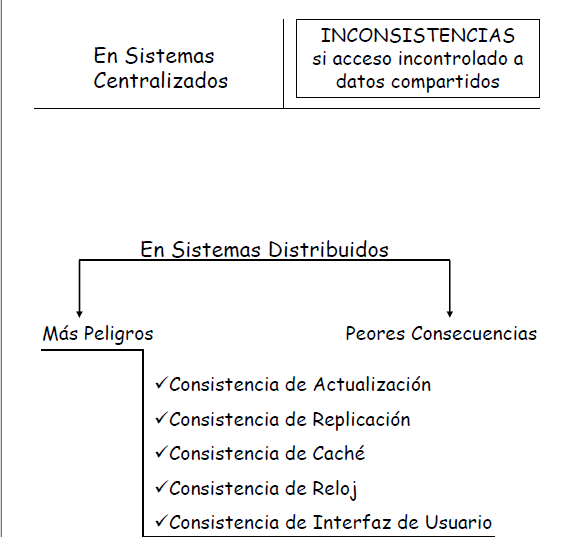 Es una necesidad 
imperativa, 
sin ella, 
simplemente el 
sistema no 
funciona
Consistencia de Actualización
Se pierde cuando la escritura concurrente en datos compartidos no se realiza como una única acción atómica en exclusión mutua

El problema se evita utilizando transacciones
Aseguran que las operaciones incluidas en la transacción o se realizan todas o no se ejecuta ninguna

Ver el siguiente ejemplo:
Consistencia de Actualización
Consistencia de replicación
Consistencia de caché
Cuando un cliente accede a un recurso  (fichero de datos) se pueden guardar copias de estos datos en una memoria local del cliente (caché)

Esto facilita su acceso en posteriores referencias, evitando transferir nuevos datos por la red
Consistencia de caché
PROBLEMA
Soluciones: Gestión de memoria en los S.O.D y en las arquitecturas de sistemas multiprocesadores
Consistencia de reloj
Muchos de los algoritmos utilizados en aplicaciones y programación de sistemas dependen de unas marcas de tiempo (timestamps), indicando el tiempo en que ha sucedido un evento

El problema estriba en que no resulta fácil mantener la misma hora física en todos los ordenadores o componentes de la red simultáneamente
Consistencia de reloj
Consistencia de Interfaz de usuario
Las respuestas en los S.D también suelen ser lentas e irregulares como en los S.C (dependiendo de la carga del sistema centralizado o del tráfico en la red